RV Institute of Technology and Management, Bangalore-76
Department of Information Science and Engineering
In Association with Art of Living, RVITM
Organizes

Talk on
“AICTE Activity Points  by Yes+ Program”
Time: 9AM – 10AM
           Date: 9th November  2023
                              Venue: RVITM 6th floor Seminar Hall
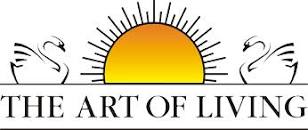 Event Coordinator:  
Prof. Swathi Darla
Assistant Professor,
Dept of ISE
Resource Person 
Mrs. Deepika
Volunteer, Art of Living, Bengaluru
Organizer
Dr. Latha C A ., 
HoD,  Dept. of ISE
RVITM, Bengaluru